নবম শ্রেণির জীবন ও জীবিকা  ক্লাসে
সবাইকে স্বাগতম
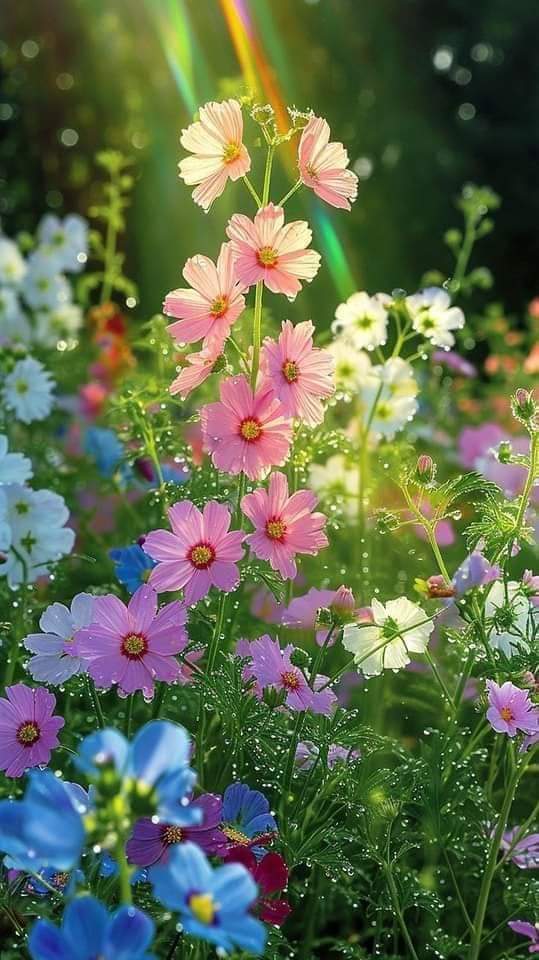 শিক্ষক পরিচিতি
মোঃআব্দুল্লাহ আল মামুন 
সহকারী শিক্ষক ( ব্যবসায় শিক্ষা )
চকশ্রীপুর এ.এম উচ্চ বিদ্যালয়
মোবাইল-০১৭২২-৮১৩২১৮
E-mail-
mamun.brdn@gmail.com
পাঠ পরিচিতি
বিষয়ঃ জীবন ও জীবিকা 
শ্রেণিঃ নবম
অধ্যায়ঃ তৃতীয় 
অধ্যায়ের শিরোনামঃ
স্বপ্নের ক্যারিয়ার সাজাই
পাঠ পরিচিতি
স্বপ্নের ক্যারিয়ার সাজাই
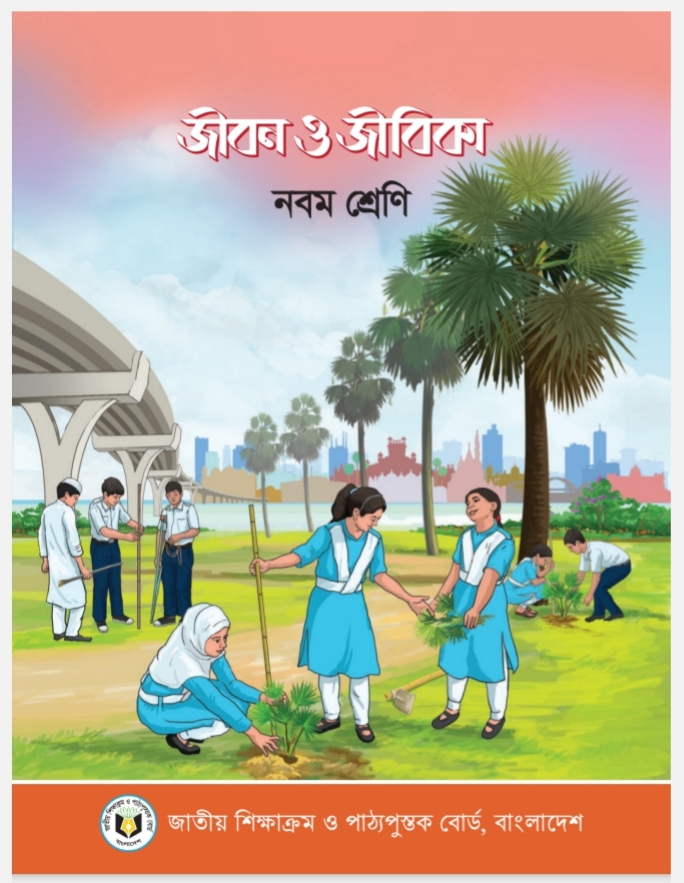 আজকের ক্লাস
ক্যারিয়ারের ধারণা 
- Life rainbow মডেল
ক্যারিয়ার সুন্দরভাবে গড়ে তোলার ক্ষেত্রে কোন কোন দিকগুলো লক্ষ্য রাখা প্রয়োজন, তা জোড়ায় আলোচনা করে ২টি করে পয়েন খাতায় লিখ।
জোড়ায় কাজ
প্রতিটি জোড়ায় যে পয়েন্ট গুলো লিখেছো সেগুলো বোর্ডে লিখব।
বোর্ডের কাজ
এবার পাঠ্যবইয়ের (৬৩-৬৫) পৃষ্ঠায় ক্যারিয়ার সুন্দরভাবে গড়ে তোলার জন্য যে বিশেষ দিক রয়েছে তা মনোযোগ সহকারে পড়ো।
আলোচনা
ক্যারিয়ারের ধারণা
সাধারণভাবে বলা যায়, জীবনের সুনির্দিষ্ট কর্মময় অংশই হলো ক্যারিয়ার।সারা জীবন একজন মানু তার পেশা- সংক্রান্ত যেসব কর্মকান্ড পরিচালনা করেন,তা-ই হলো ক্যারিয়ার।ক্যারিয়ার স্হির কিছু নয়,বরং পরিবর্তনশীল ও বিকাশমান। সবাই কামনা করেন,তার ক্যারিয়ারের এই পরিবর্তন বা বিকাশ যেন নিজের সাজানো লক্ষ্য অনুযায়ী হয়।
Life rainbow মডেলটি নিয়ে নিজেদের মধ্যে আলোচনা করো এবং ক্যারিয়ার গড়তে এই মডেল কীভাবে সাহায্য করতে পারে ?
দলগত কাজ
উপস্থাপনা
মূল বইয়ের ৬৫ পৃষ্ঠায় দেওয়া দলগত কাজ সবাই প্রস্তুত করে রাখবে।আগামী ক্লাসে এটি উপস্থাপন করতে হবে।
বাড়ির কাজ
সবাইকে ধন্যবাদ